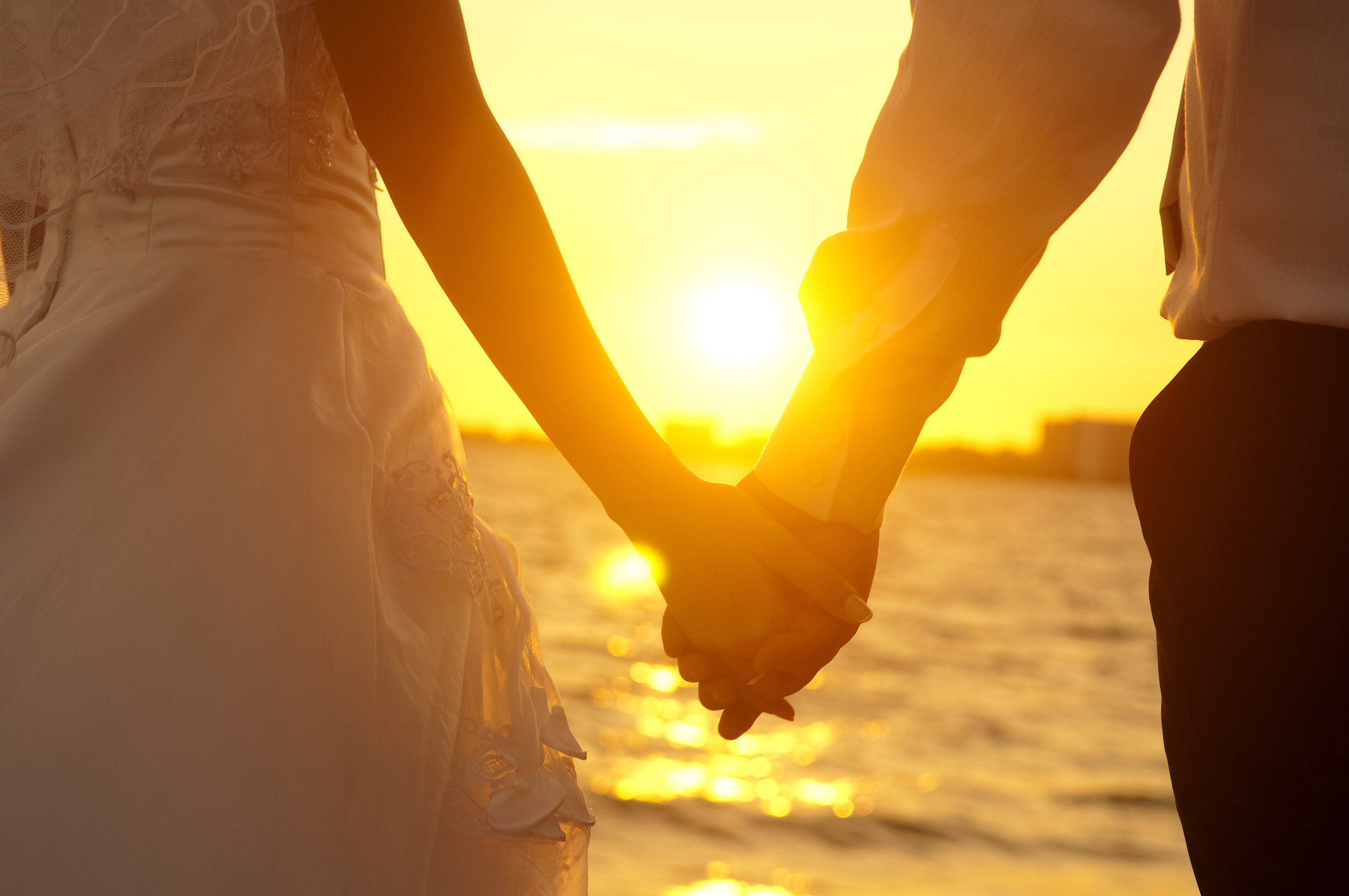 Esperanza en el Noviazgo
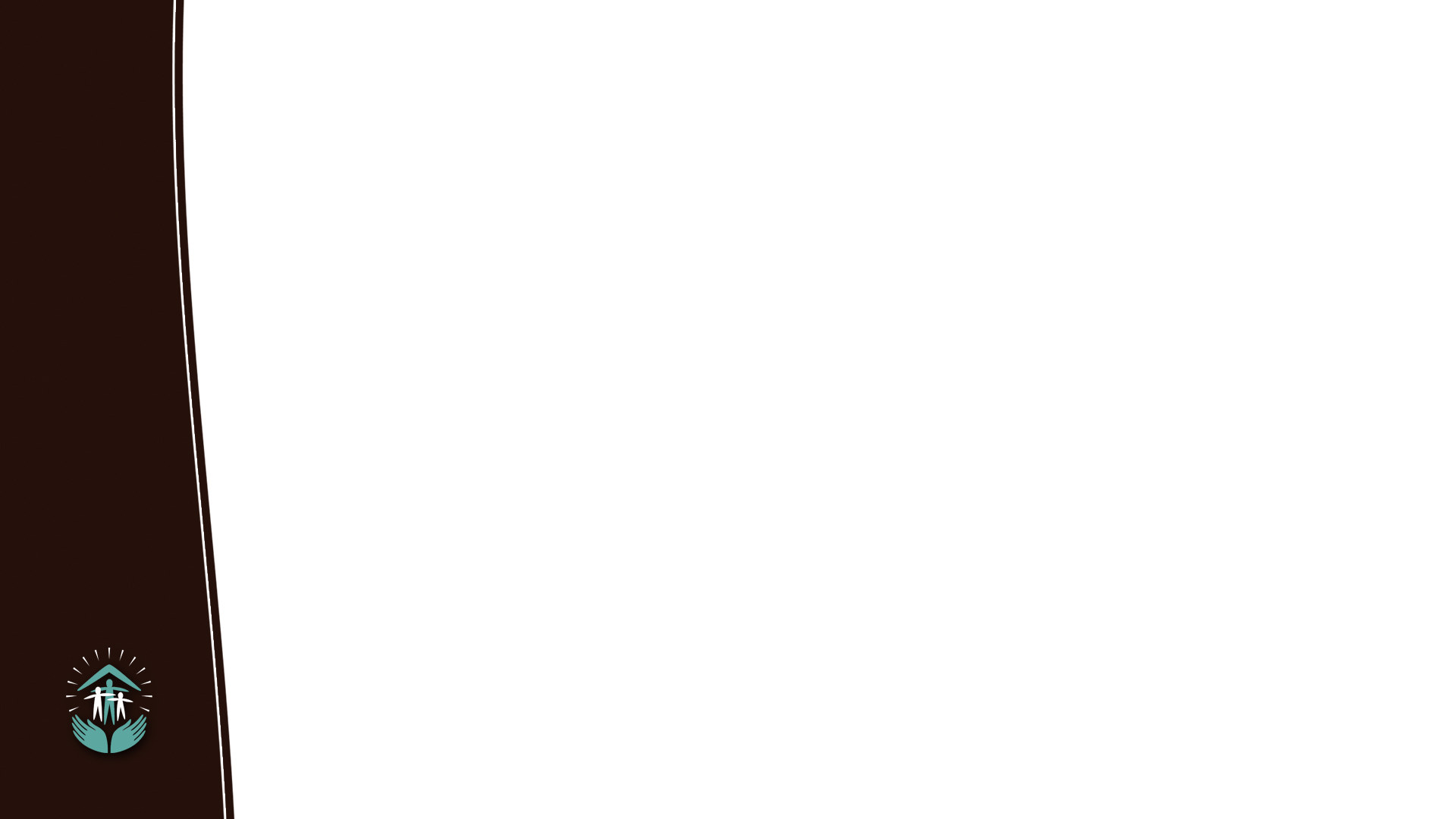 “Yo os conjuro, oh doncellas de Jerusalén, Por los corzos y por las ciervas del campo, Que no despertéis ni hagáis velar al amor, Hasta que quiera” (Cantar de los cantares 2:7).
En este texto, es sabio Salomón deja en claro que un noviazgo debiera iniciar cuando el amor está listo. La pregunta es: ¿Cuándo estamos listos para amar? ¿Qué es amar?
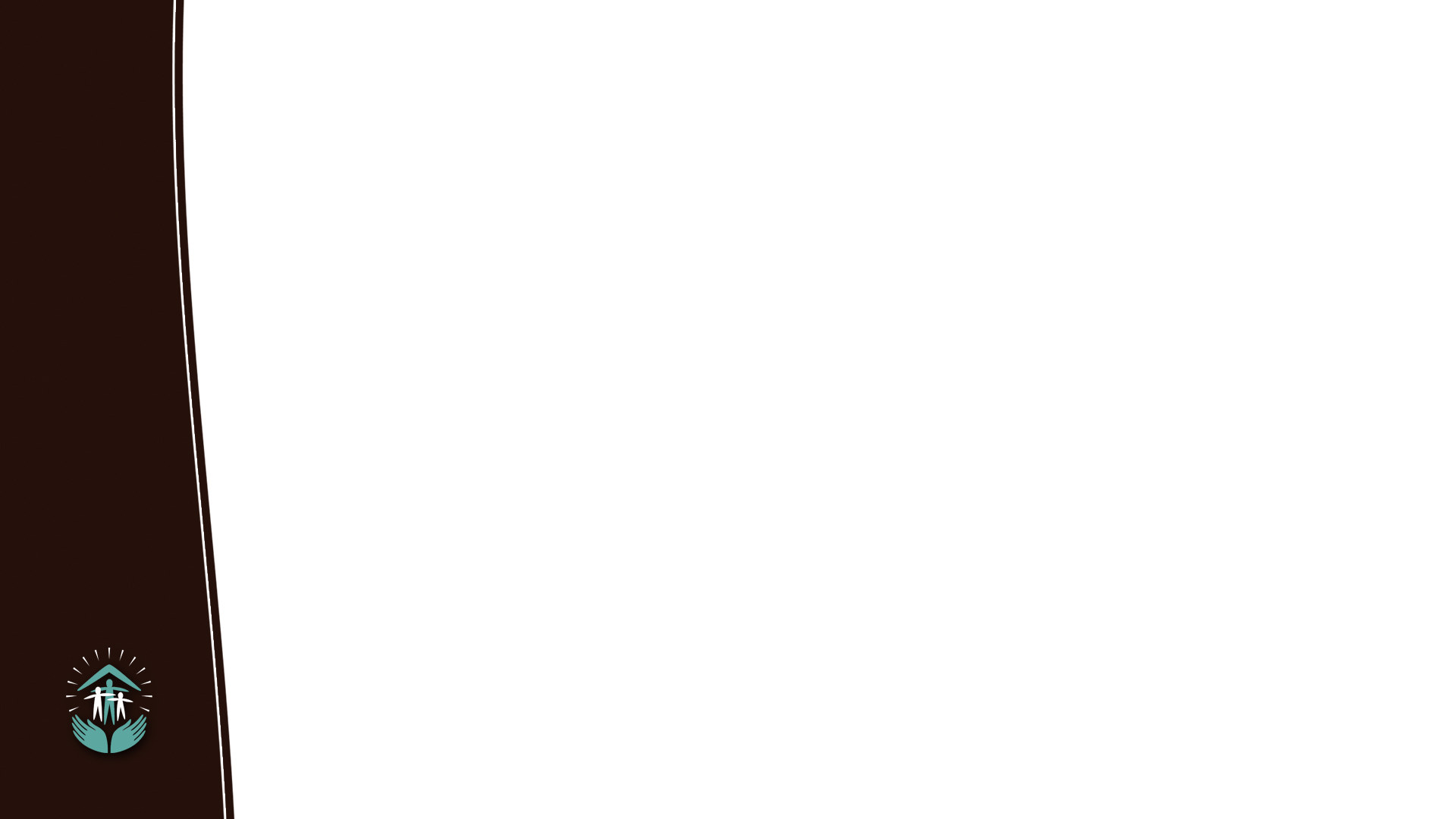 “El amor verdadero es un principio santo y elevado, por completo diferente en su carácter del amor despertado por el impulso, que muere de repente cuando es severamente probado”. No es una emoción. No es que solo que una señorita se sienta atraída por un joven galante y apuesto, eso es mera atracción, pero el amor verdadero, como principio que es, se genera del conocimiento de la persona que cautivo el interés. Conforme se avanza en el dialogo, surgen defectos y virtudes que luego de aquilatados, se toleran, aceptan o rechazan.
Elena de White, El hogar cristiano  (Mountain View, Calif.: Publicaciones Interamericanas, 1975), 42.
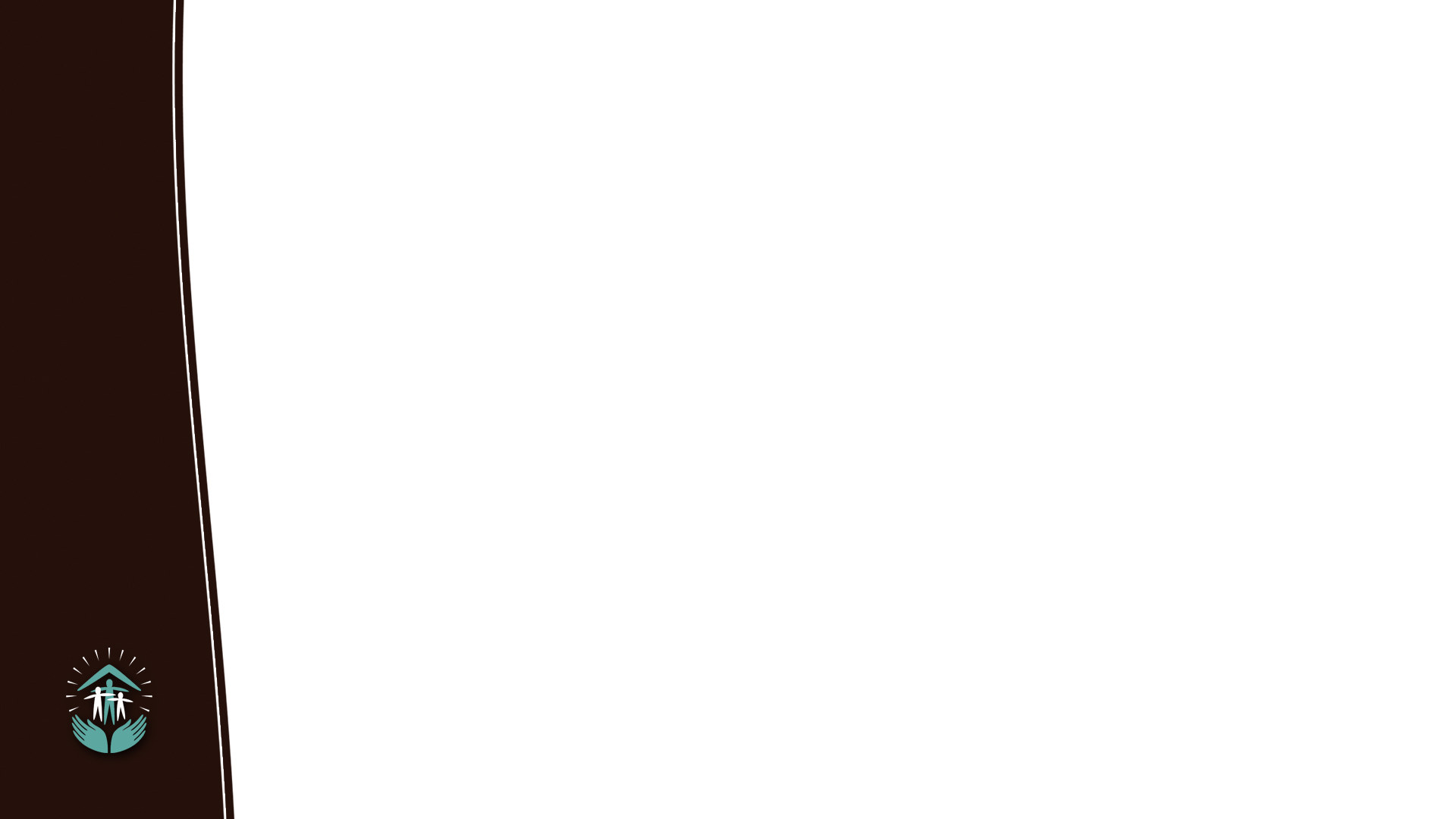 Existen cuatro áreas que los novios deben de observar y son las que considero deben de darse para que el joven y la señorita inicien una relación de noviazgo que los honre y honre a Dios:
Buen manejo del tiempo 
Buen manejo de emociones.
Buen manejo del dinero
Buen manejo del medio social
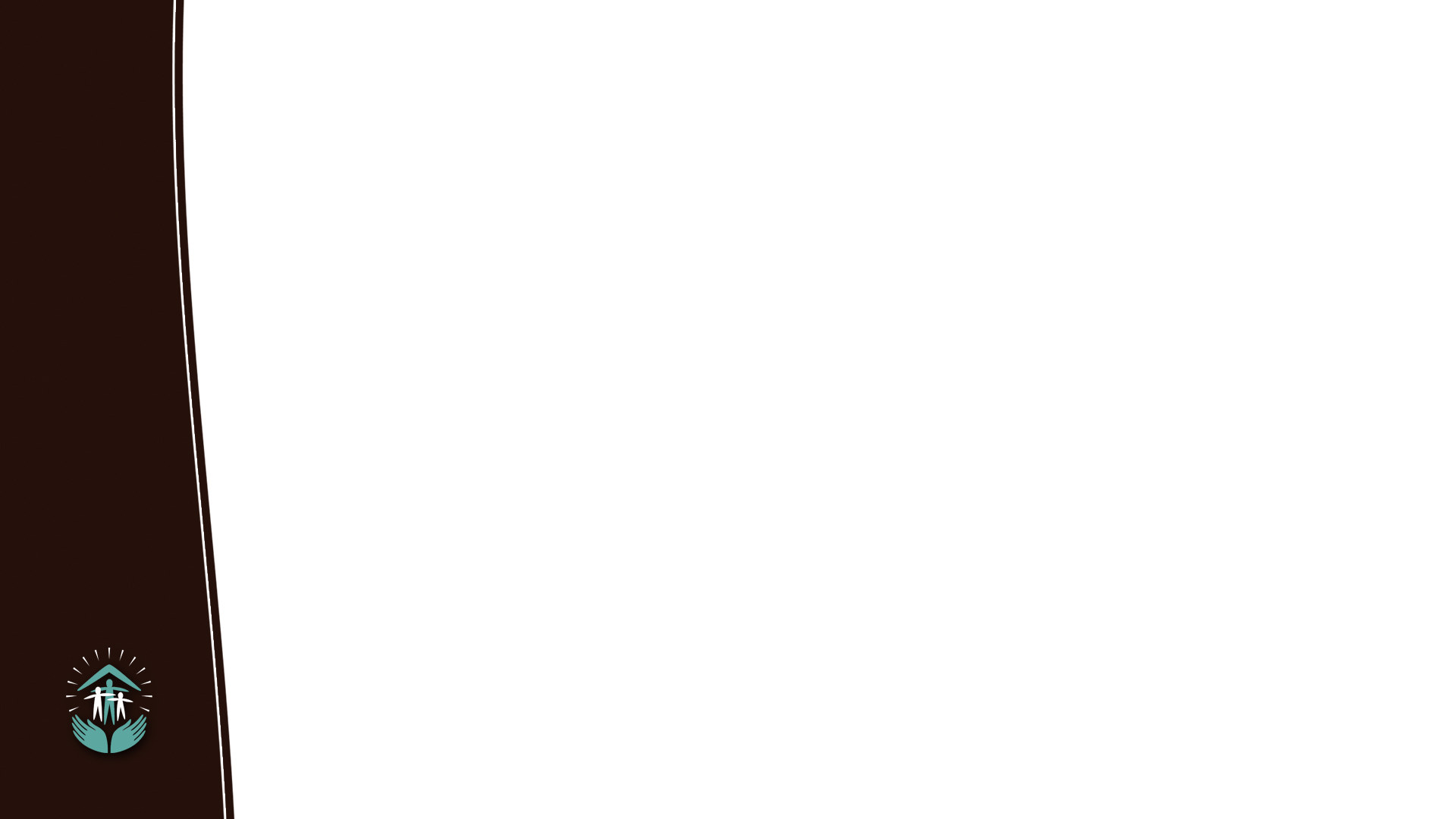 Buen manejo del tiempo
Entre las estrategias simples por las que podemos iniciar para cuidar mejor los tiempos están:
Utilizar una agenda de citas
Utilizar una alarma o despertador.
Utilizar un horario diario de actividades personal para ir marcando conforme se vayan realizando.
Utilizar un reloj de pulsera.
“Primero el deber, luego el placer”
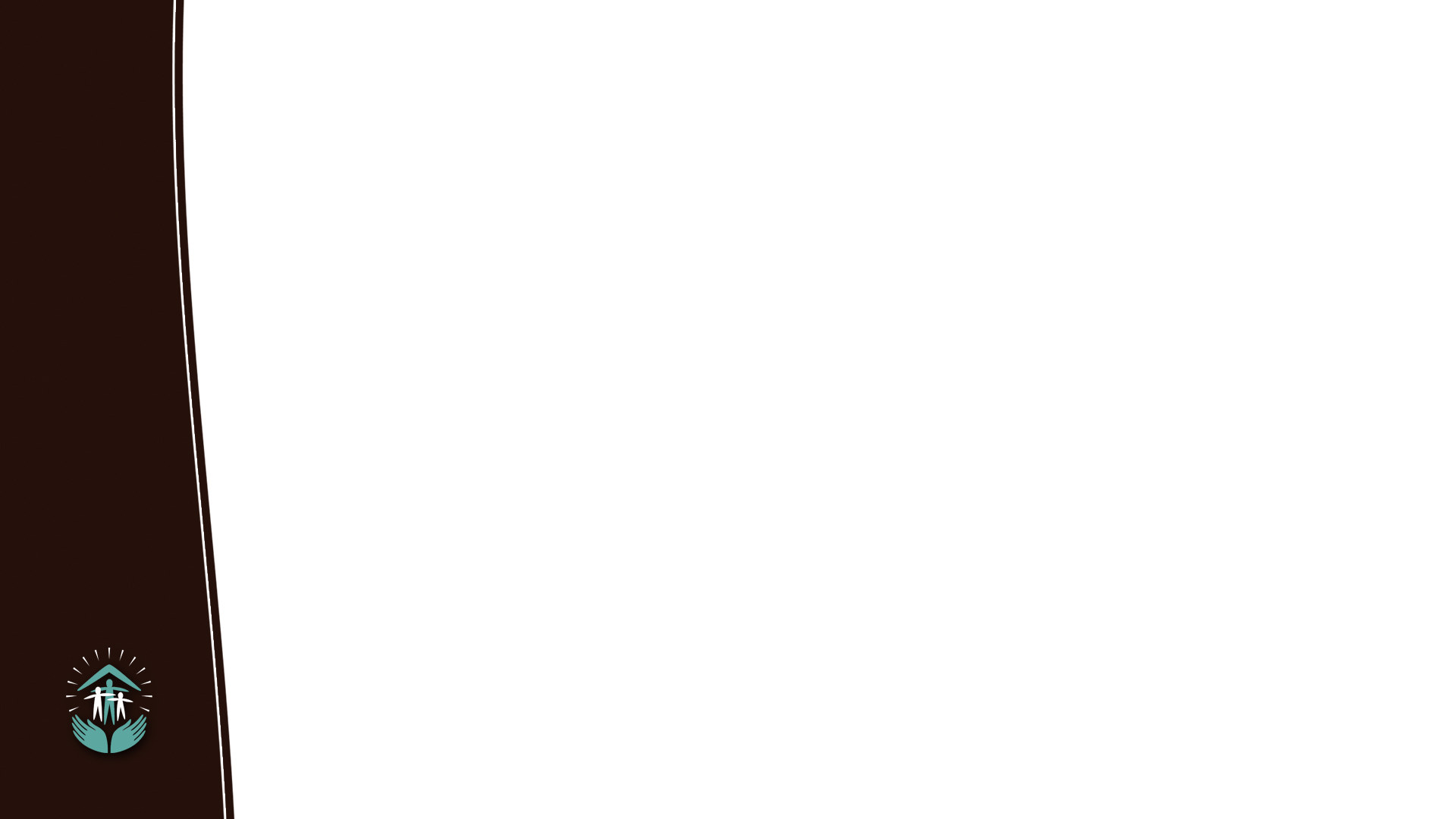 Buen manejo de emociones.
“Los malos pensamientos destruyen el alma.  El poder convertidor de Dios cambia el corazón, refina y purifica los pensamientos.  A menos que se haga un esfuerzo decidido para mantener los pensamientos centrados en Cristo, la gracia no se puede revelar en la vida.  La mente tiene que entrar en la lucha espiritual.  Cada pensamiento debe ser llevado en cautiverio a la obediencia de Cristo.  Todos los hábitos deben ser puestos bajo el control de Dios”.
Elena de White, Mente carácter y personalidad (Buenos Aires: Asociación Casa Editora Sudamericana, 1990), 1:70.
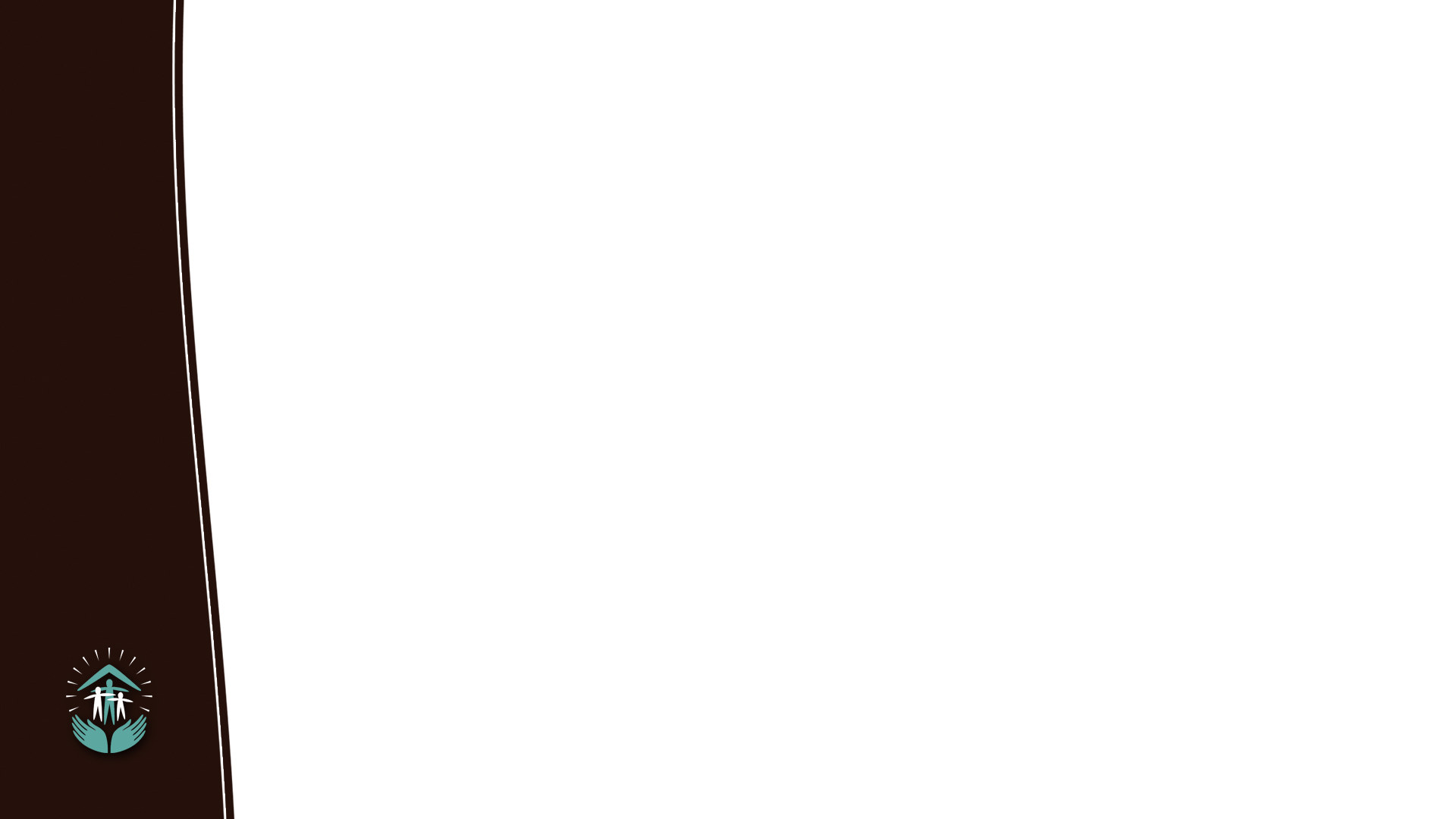 Buen manejo del dinero
Una grande y bendecida oportunidad de aprender a ganar dinero es la obra del colportaje, porque allí se beneficiará el cliente con mensajes de esperanza contenidos en la literatura, y el colportor joven porque aprenderá lecciones de vida, duraderas y significativas. El ahorro es necesario en estos tiempos de crisis, aun en meses de necesidad.
Manejo del medio social
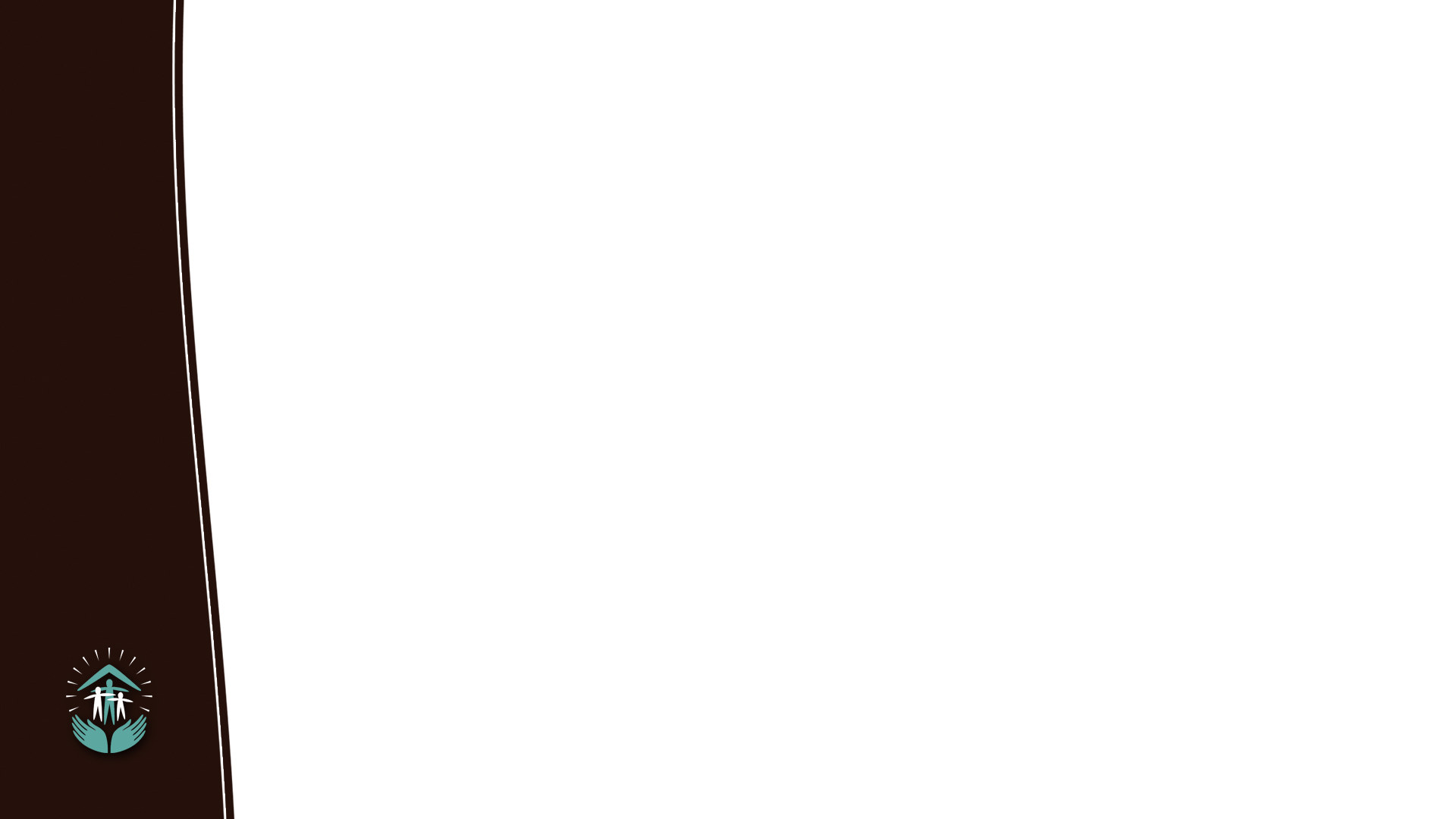 “Los que no se dejan sujetar están en peligro de vivir una vida desdichada.  El joven que aun no ha pasado los veinte años es un pobre juez de la idoneidad de una persona tan joven como él para ser la compañera de su vida”.
El amor verdadero tiene documento de identidad; es mayor de edad. Antes podremos llamarlo como queramos, pero no es amor de verdad. El medio social será mejor llevado cuando el joven cuente con la edad apropiada para tomar decisiones.
Elena de White, El hogar cristiano  (Mountain View, Calif.: Publicaciones Interamericanas, 1975), 67.
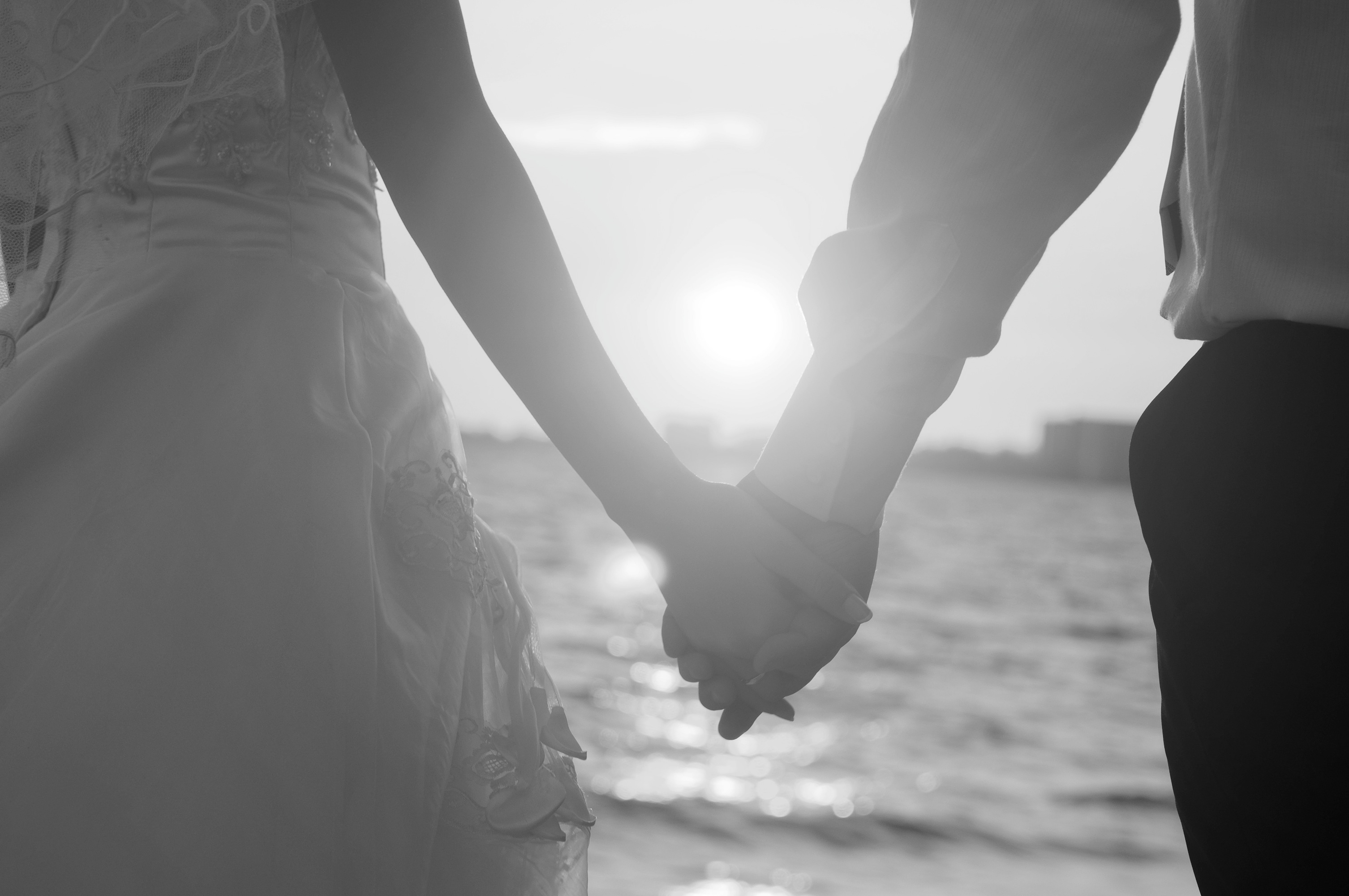 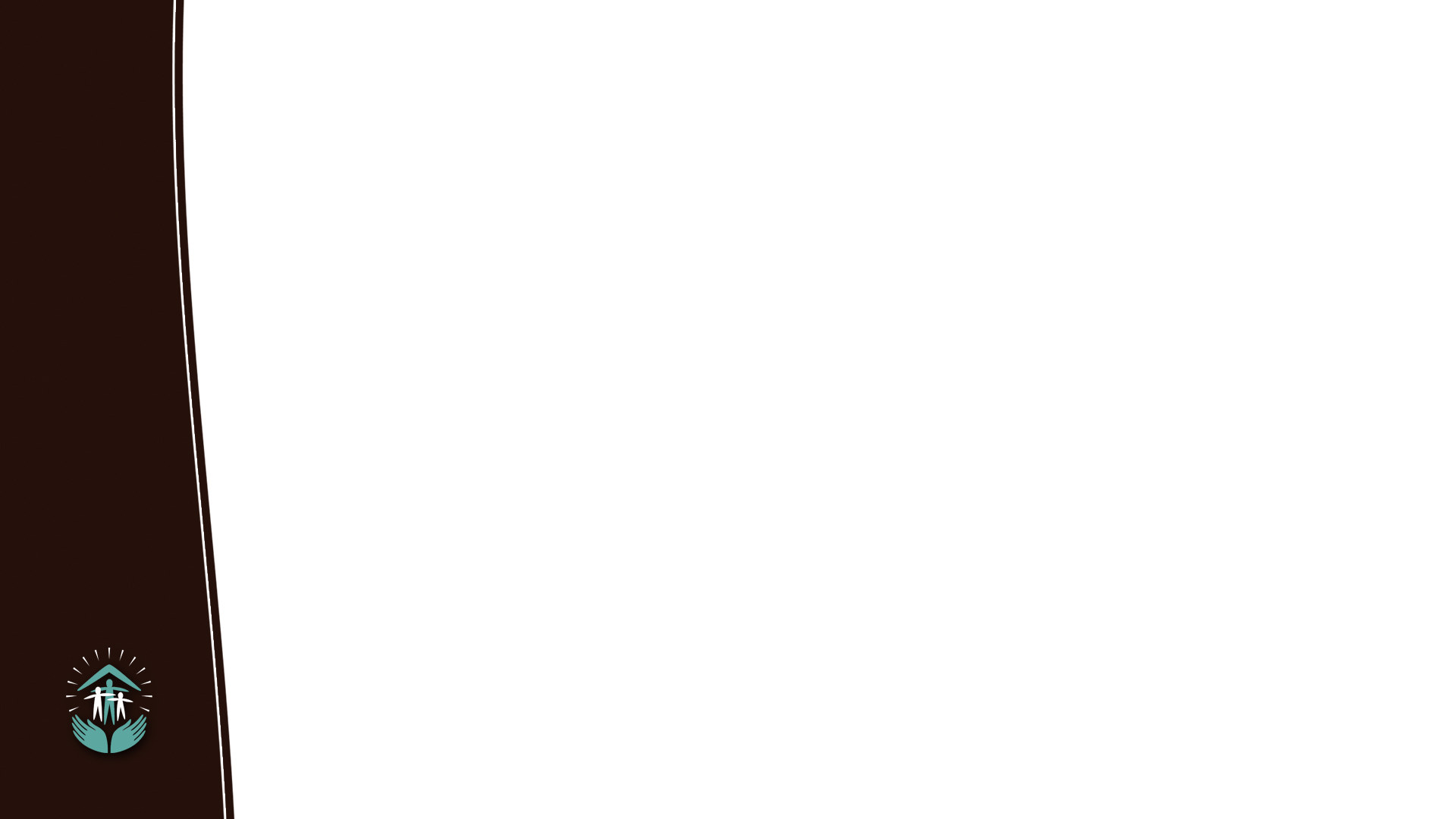 Conclusión
Un buen noviazgo dará como fruto un buen matrimonio. Un noviazgo no debiera durar más de dos años. No es en el noviazgo donde se comienza a conocer al ser amado, sino durante la amistad. Una amistad significativa y duradera, que dará paso a un noviazgo corto. Me gusta usar esta ilustración: el noviazgo es la cereza en la punta del helado de la amistad.
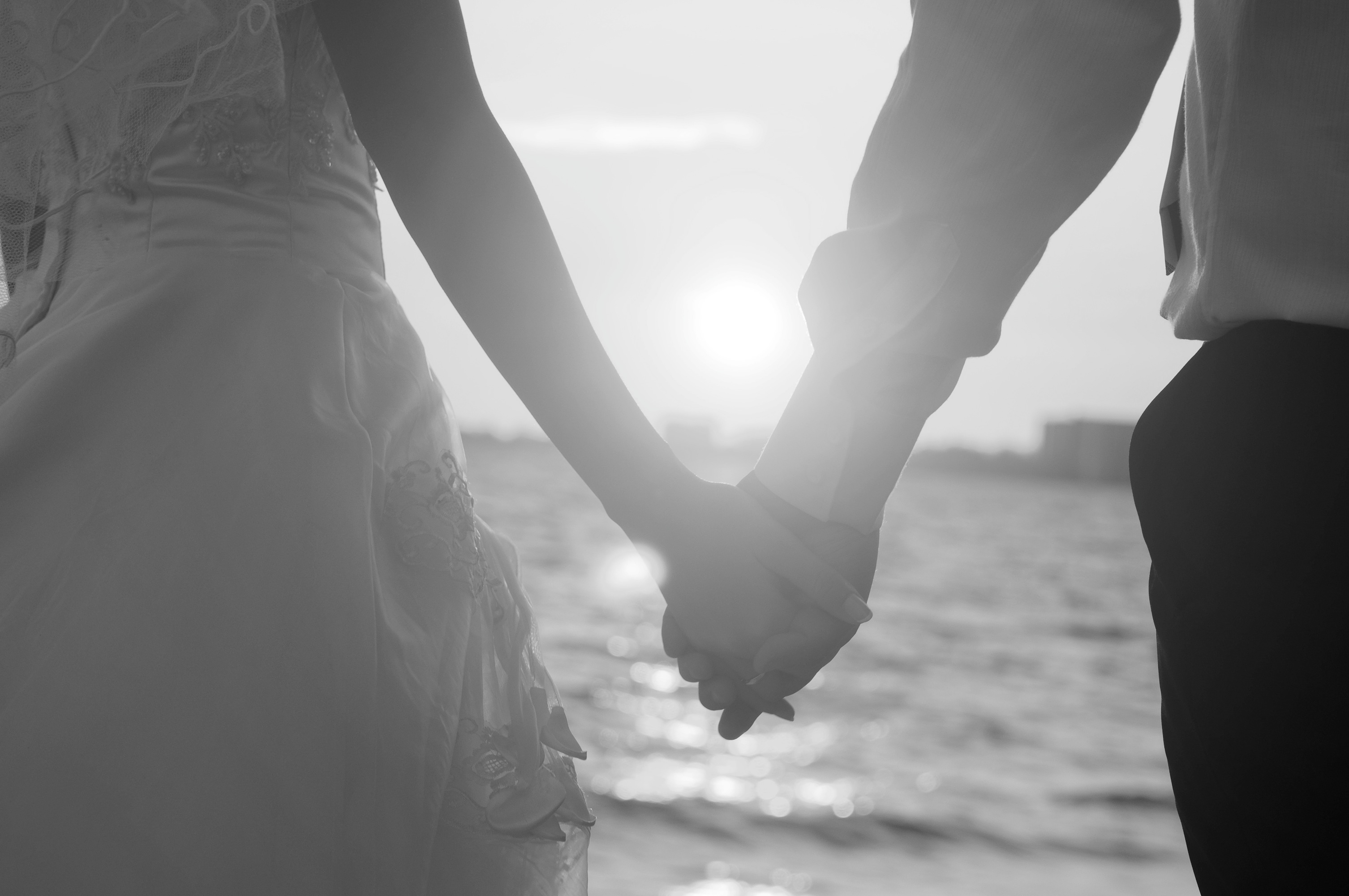 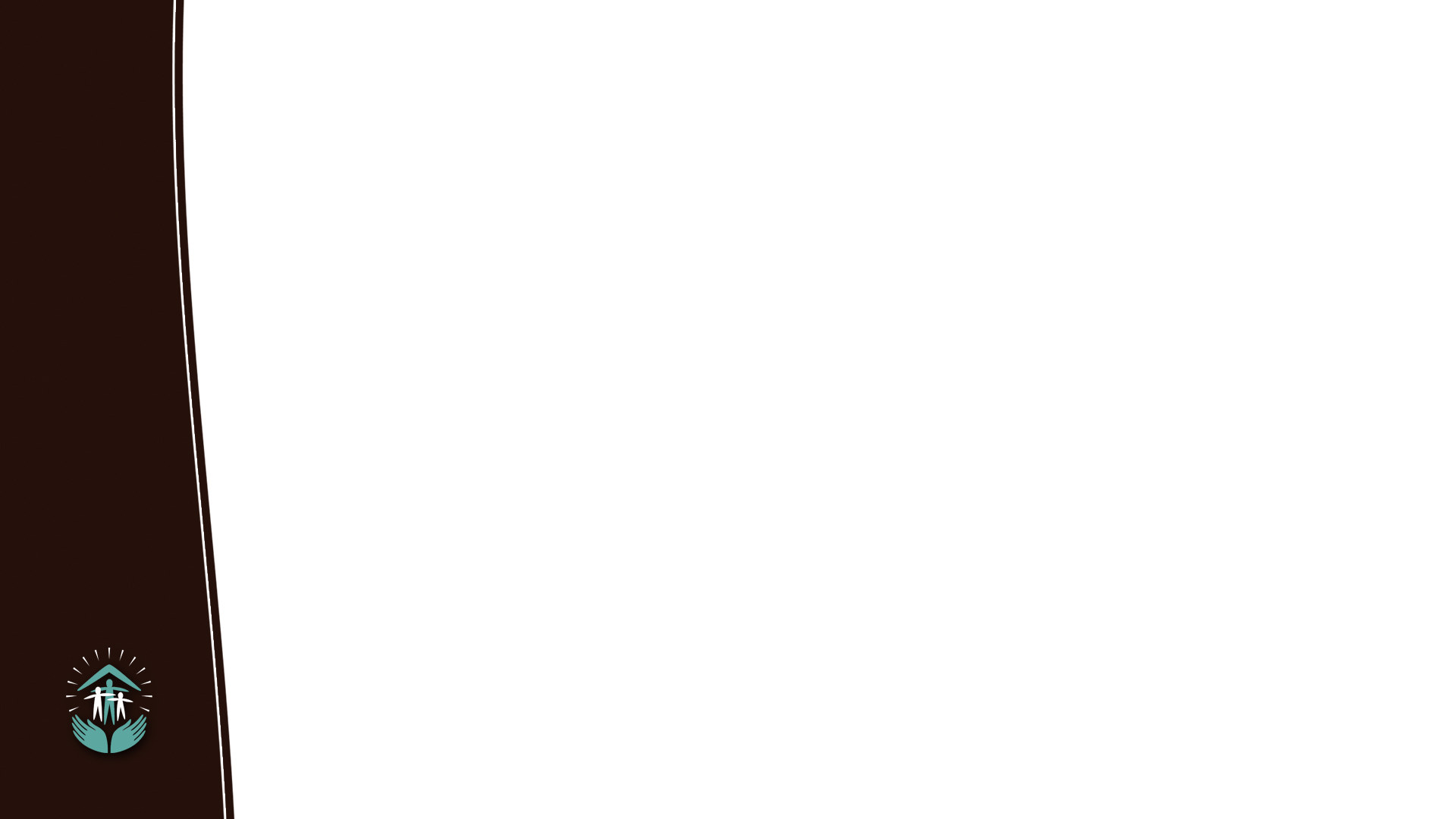 Conclusión
Quizá estoy llegando a un joven que quiere terminar una relación que no lo ennoblece y no tiene fuerzas de voluntad hacerlo. O una señorita ilusionada por un noviazgo que a todas luces está bien y quiere aprender más. Los dos polos de una situación. A ambos les digo: busquen la dirección dulce y amorosa de Dios para avanzar en sus caminos.